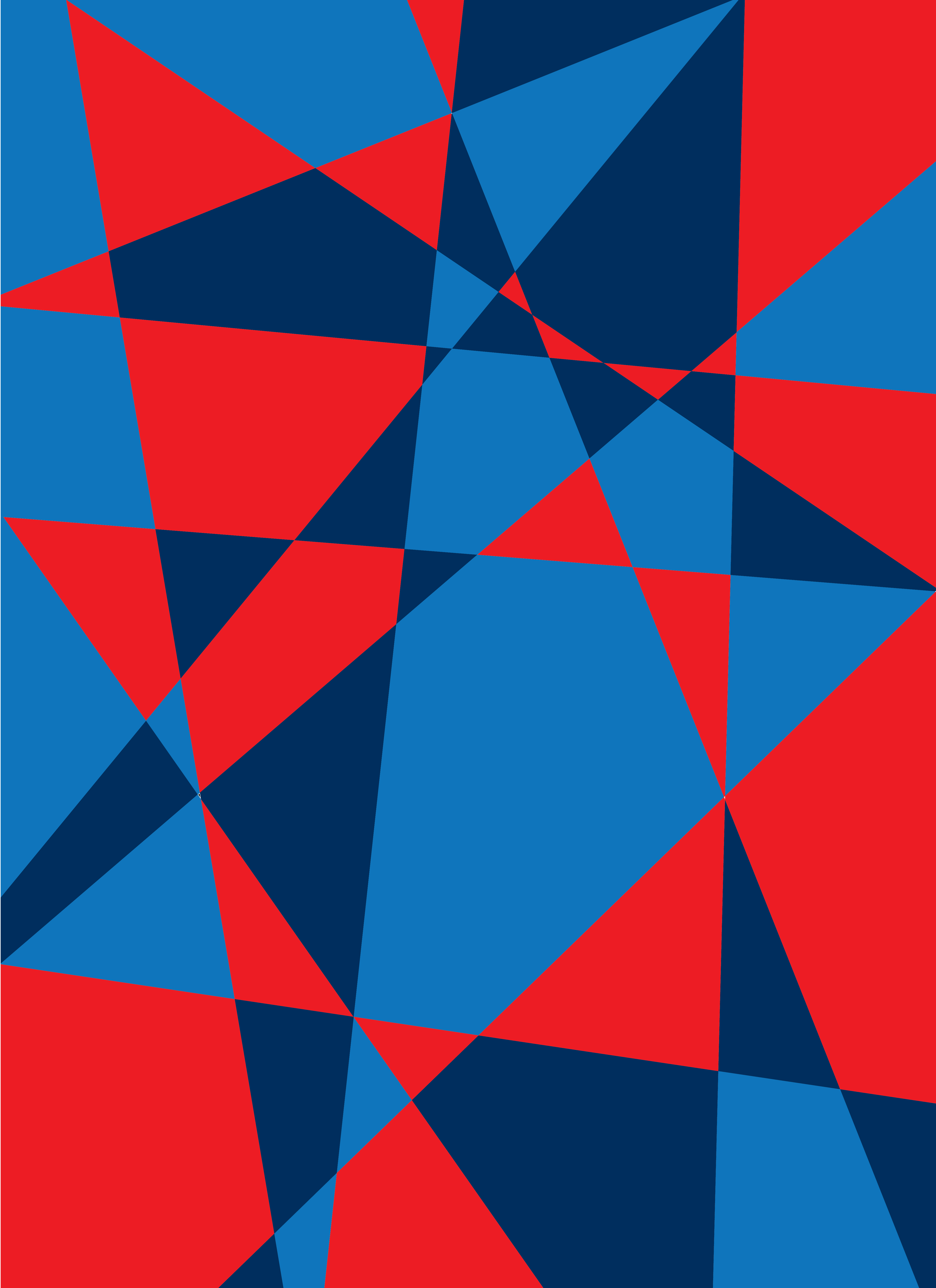 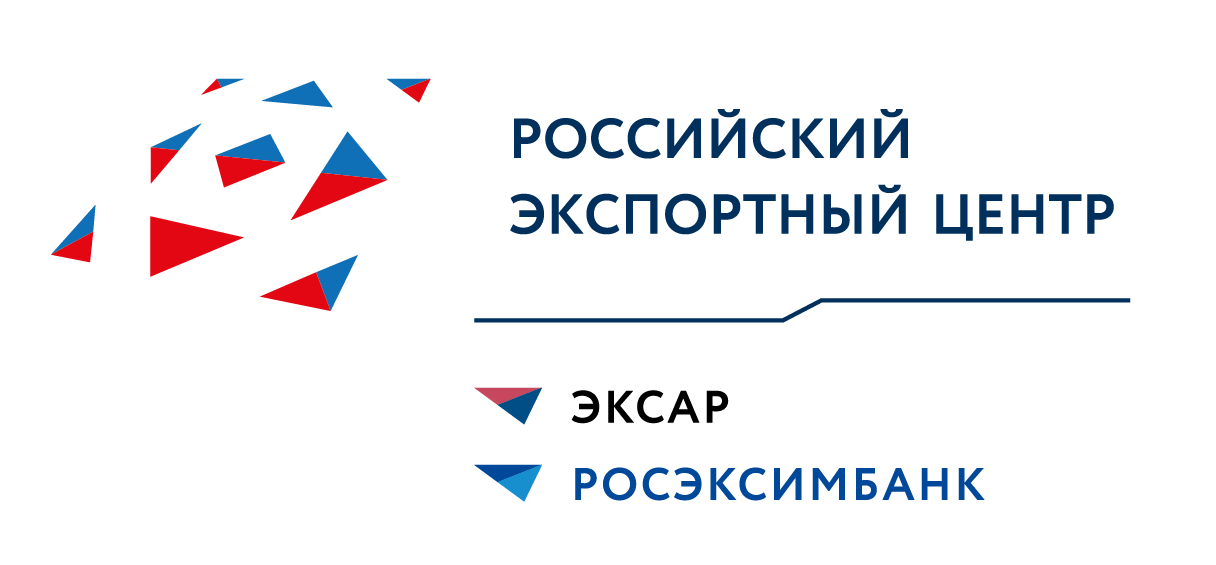 О деятельности Представительства Российского экспортного центра в Ставрополе


Одарич Станислав Викторович

Клиентский менеджер Представительства РЭЦ в Ставрополе
Функции РЭЦ
А
АГЕНТСКАЯ ФУНКЦИЯ

Агент Правительства РФ по распределению субсидий: 
-  транспортной
на сертификацию продукции
выставочной субсидии
НЕФИНАНСОВАЯ ПОДДЕРЖКА
Образовательные услуги
Аналитика и исследования
     Продвижение на внешние рынки
     Сертификация и логистика
     Поддержка экспортных поставок
     ШоуРумы и бизнес-миссии
ФИНАНСОВАЯ ПОДДЕРЖКА

Кредитно-гарантийная поддержка

Страхование
Результаты Представительства за 2020 г.
Количество оказанных услуг
Распределение клиентов по городам и районам края в 2020 году
Задачи Представительства РЭЦ в Ставрополе на 2021 год
Акцент на финансовых услугах
Кредиты 
Гарантии 
Страхование экспорта


Целевой сегмент: предприятия с выручкой от 500 млн. до 5 млрд. рублей
Наиболее популярные финпродукты
Кредит на пополнение оборотных средств
3% годовых – для высокотехнологичного экспорта
10% годовых – для прочего экспорта
Срок кредитования - до 2 лет 
до 85% экспортного контракта
Кредит импортеру или банку импортера
100% экспортного контракта
Ставки по нижней границе рынка страны
до 12 лет
Страхование отсрочки платежа
90% валютной выручки по коммерческим рискам, 95% по политическим
Ставка 1,0 – 1,5% годовых
Для МСП: фиксированная страховая премия 20 тыс. рублей, страхуется до 10 млн. рублей
Гарантия возврата аванса
Гарантия в пользу импортера
Равна сумме аванса
В валюте контракта
Гарантия в пользу налоговых органов
Стоимость - 1% от суммы гарантии
До 5 млн. рублей – упрощенный пакет документов
Факторинг
безрегрессный
6-7% годовых в рублях
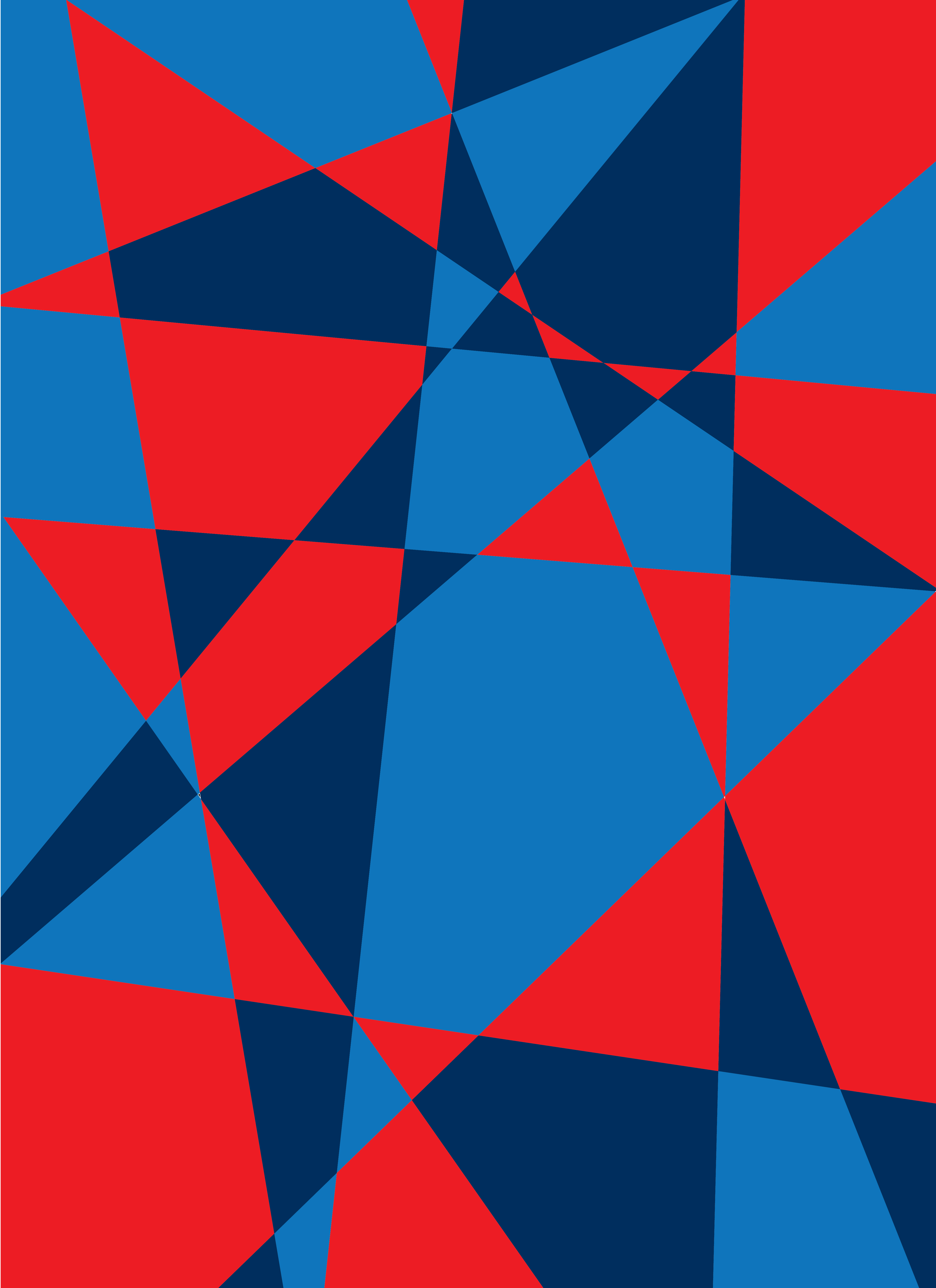 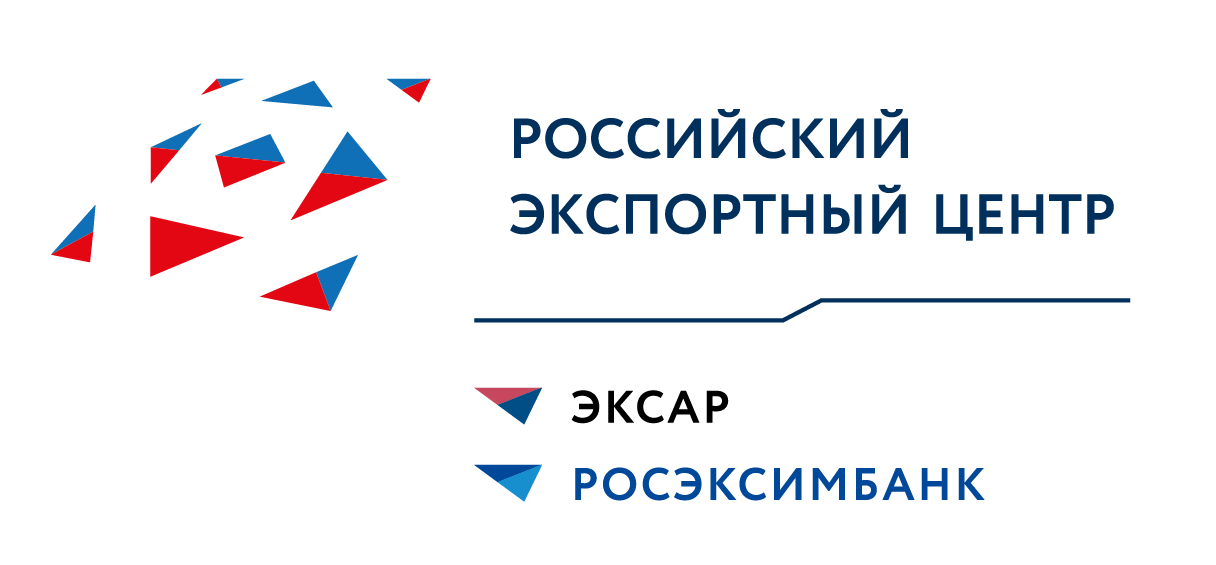 Благодарю за внимание!


Одарич Станислав Викторович

Клиентский менеджер Представительства РЭЦ в Ставрополе

+7-918-766-78-48
odarich@exportcenter.ru
www.exportcenter.ru 

г.Ставрополь, ул.Пушкина, 25А